ZAŠTITA ŠUMA I VODA6.A
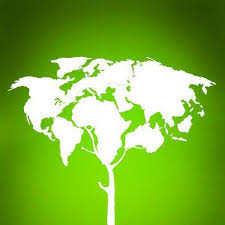 Zaštita šuma
Šume: C grupa Ivan, Viktoria, Beata
Umjesto papirnatih maramica možemo koristiti  pamučne maramice (stvorene sječom šuma)
Ne bacati poluprazne bilježnice, ponovno ih upotrijebiti (stvorene sječom šuma)
Zaštiti što više šumskih područja u kojima obitavaju životinje 
Treba što više reciklirati
Šume se moraju obnavljati  (poštovati)
Koristiti obnovljive izvore energije
Šume su nam jako važne zbog kisika (20%)
Zaključak da nema prirode ne bi bilo ni nas
Zaštita okoliša
Grupa: A Nika, Irma, Filip, Luka
Tvornice; štetni  plinovi ; otpad 
Manje trošiti vodu i manje trošiti struju 
Eksplozivne naprave; kemijski otpad
Teški metal  
Obnovljivi izvori energije stalno su prisutni i njih ne možemo potrošiti-oni se stalno obnavljaju 
ZAKLJUČAK:
Više paziti misliti na okoliš i zdravlje ljudi 
Odgajati djecu: štediti struju, voDU U KUĆANSTVU 
Zagađenjem šuma i voda štetimo svojem zdravlju ponestaje kisika.
 Manje plastike, više platnenih  vrećica
Tvornice ugraditi filtere 
Recikliranje i odvajanje otpada 
Otpad je svaka tvar ili predmet koju posjednik odbacuje, namjerava ili mora odbaciti
Zaštita voda
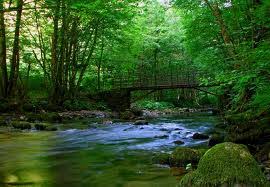 Avina Hodža, Bijonsa Bajramov
Voda je važna za život 
Voda je rasprostranjena svugdje 
Vodu čuvamo tako  da je ne puštamo da stalno teče.
Svatko od nas treba čuvati vodu
Klimatske promjene utječu na vodu npr. kiša, snijeg itd.
Ljudi uništavaju izvore vode zbog gradnje stambenih objekata
IZRADILI
Adnan Pervić 
Mišo Janjić
 Antonio Čadžić
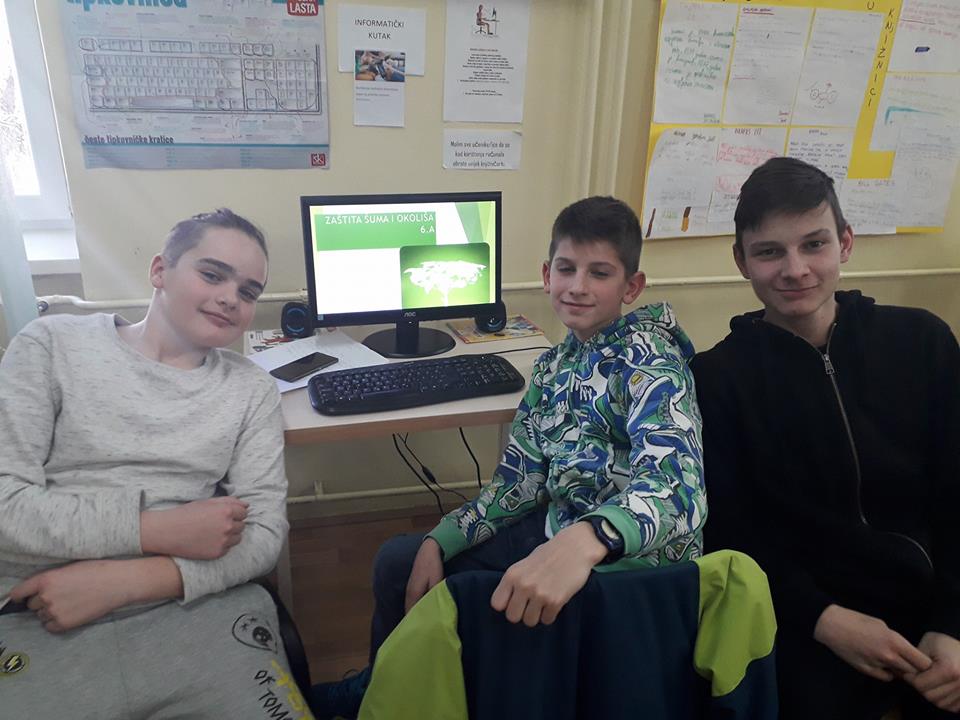